Как ухаживать за комнатными растениями?
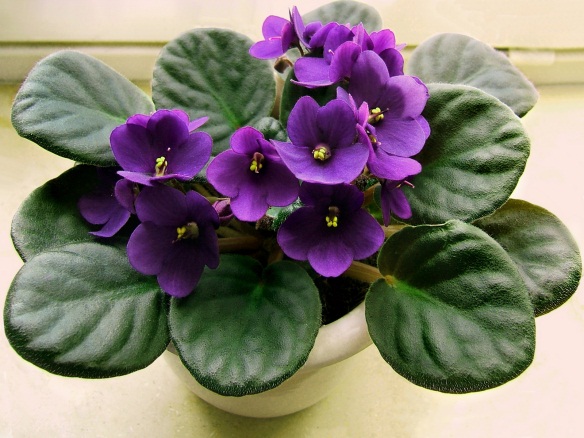 Откуда родом комнатные растения?
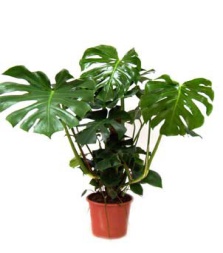 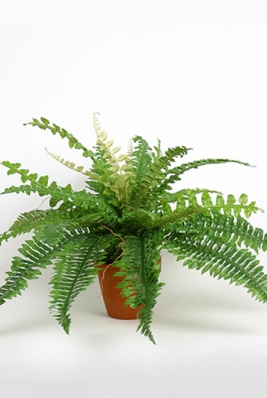 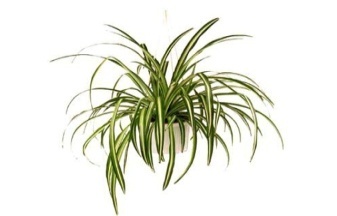 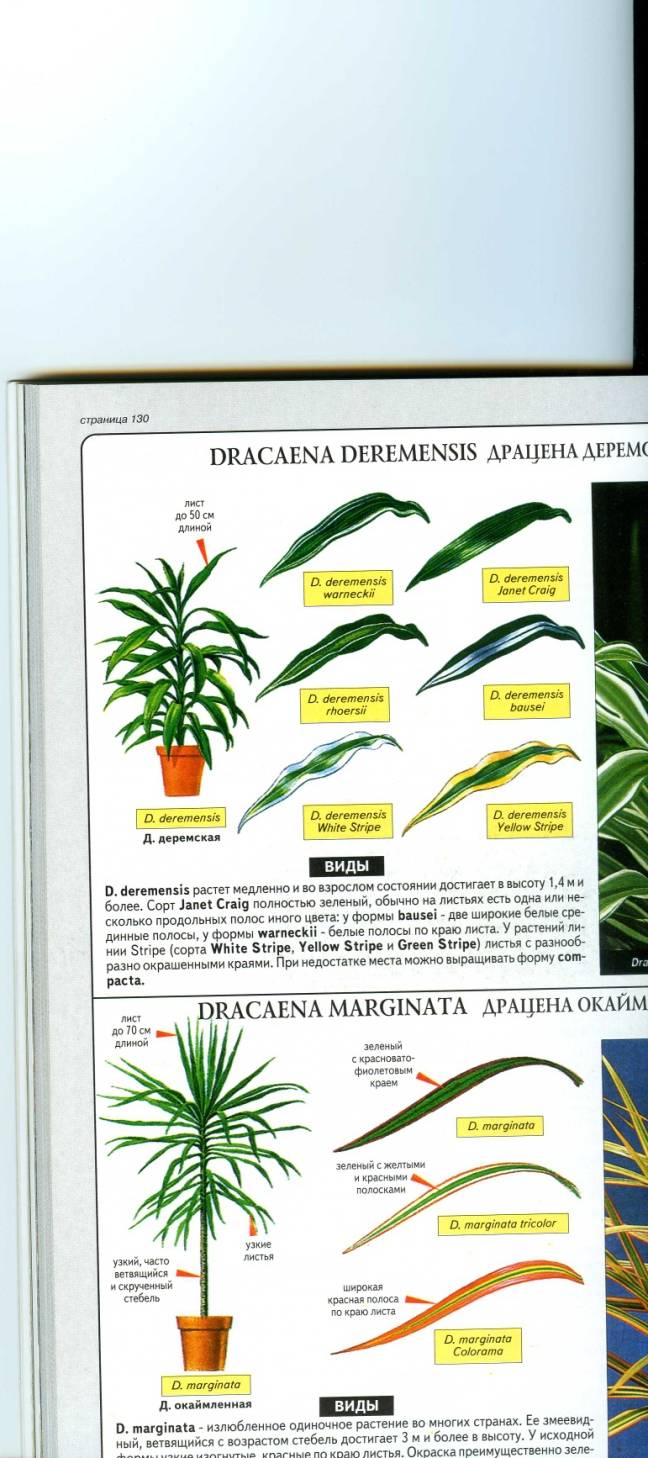 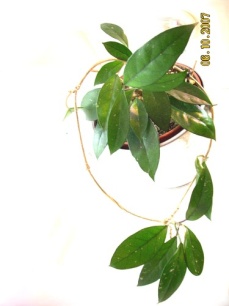 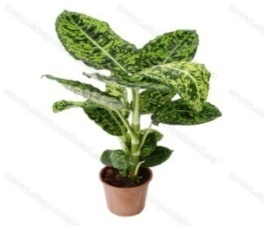 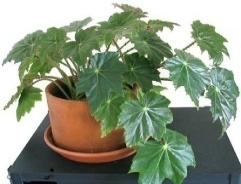 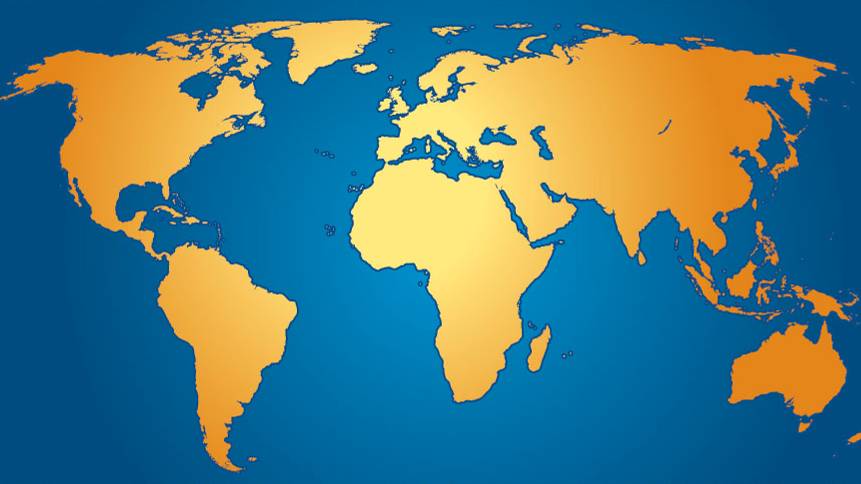 Северная Америка
Евразия
Африка
Южная Америка
Австралия
Для чего люди их выращивают?
бегония
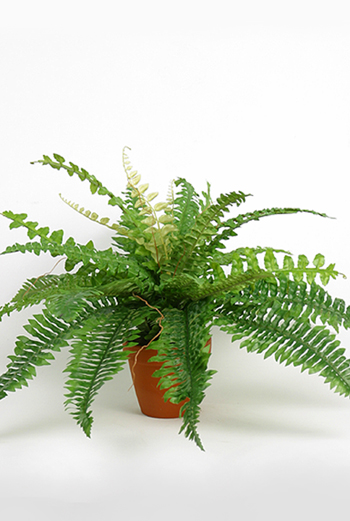 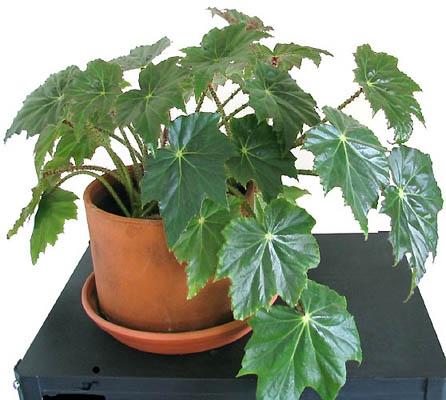 хлорофитум
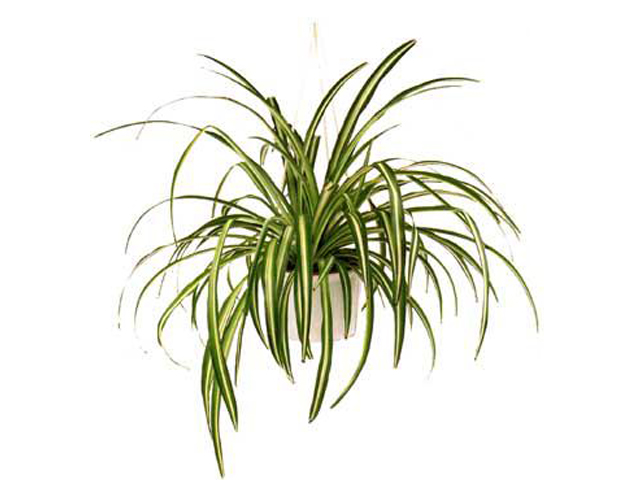 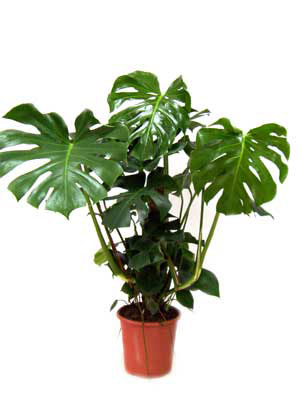 папоротник (нефролепис)
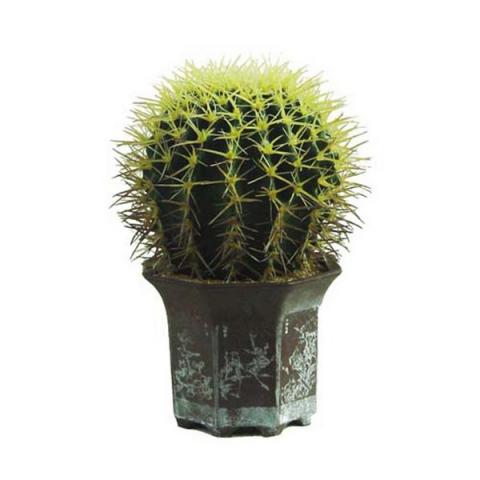 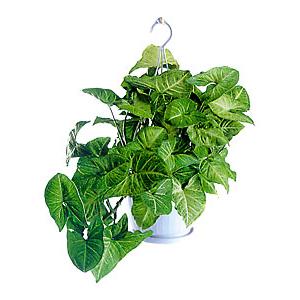 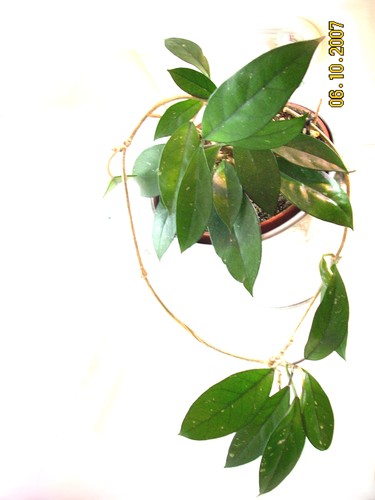 кактус
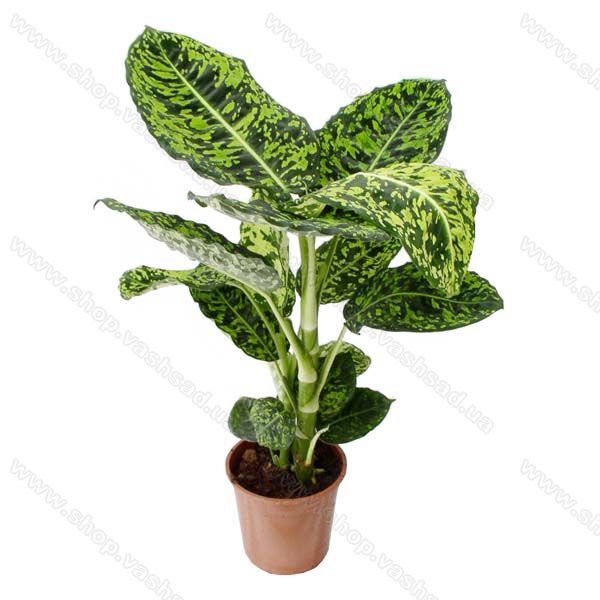 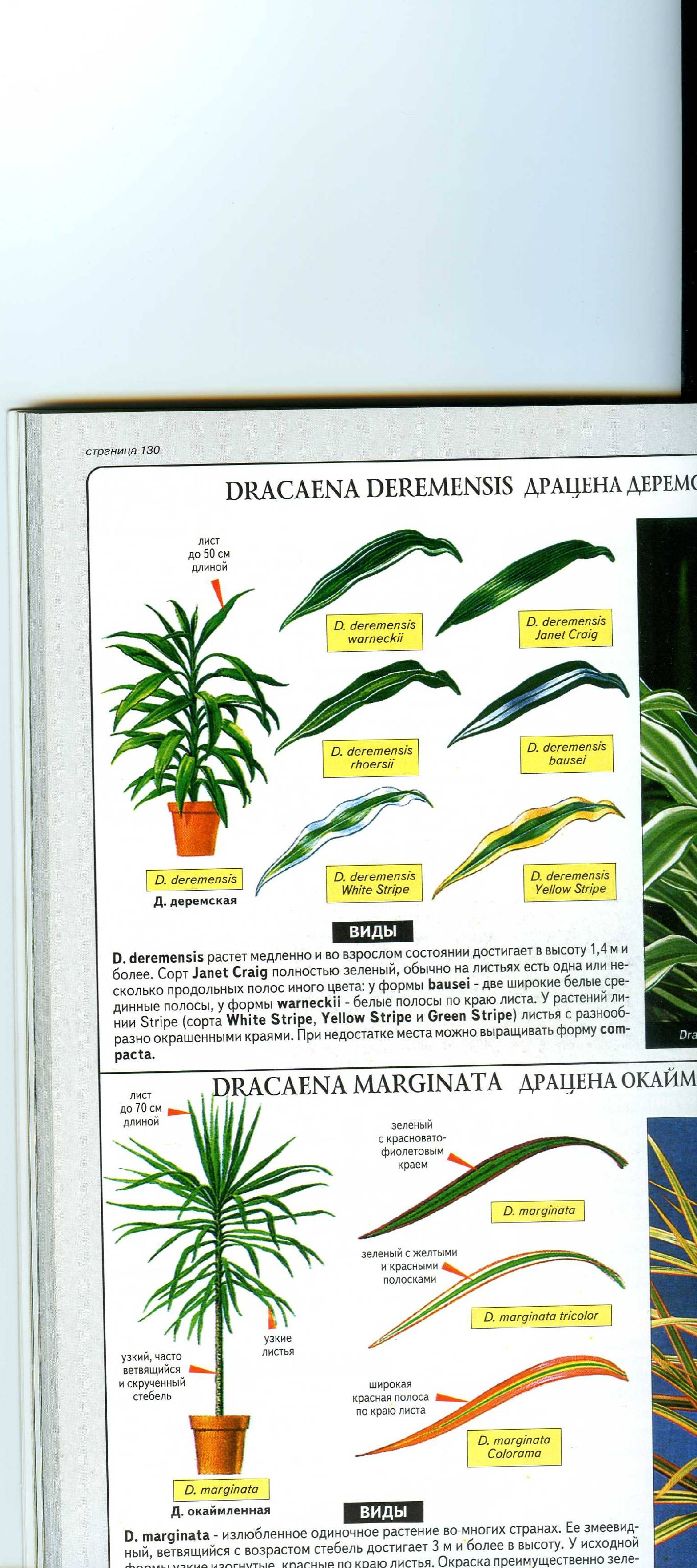 сингониум
монстера
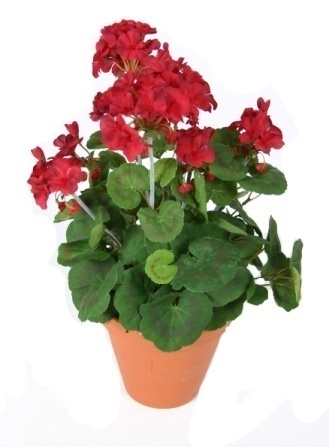 восковой плющ (хойя)
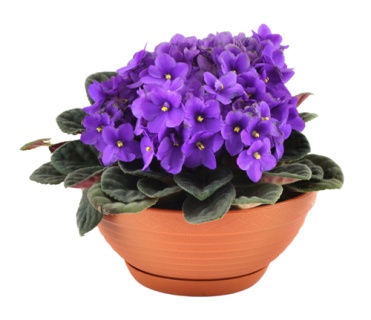 диффенбахия
герань (пеларгония)
фиалка
драцена
Растения не только украшают жилище человека, но и очищают воздух в помещении.
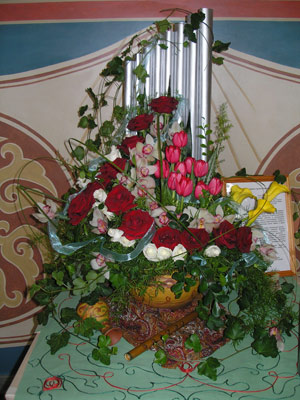 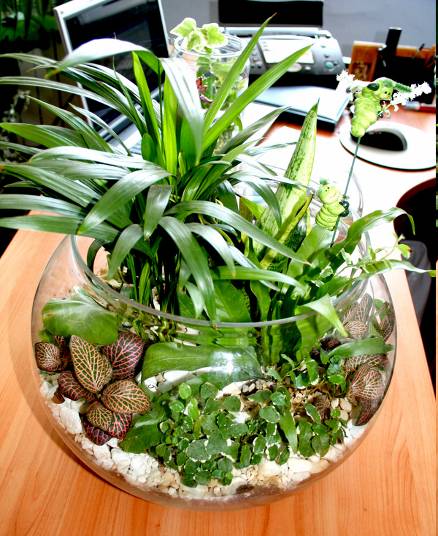 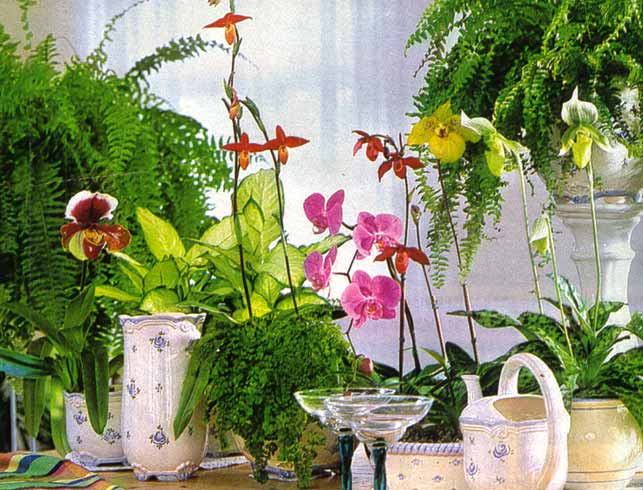 Какое растение похоже на ёжика?
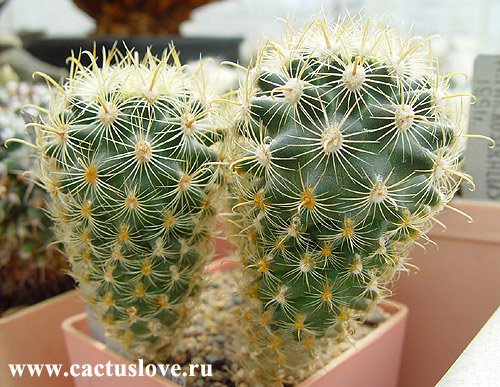 Какое растение в народе называют «щучий хвост»?
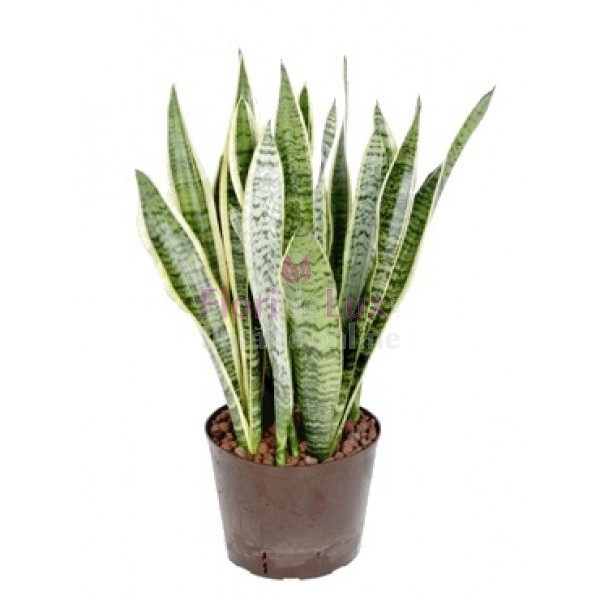 Какое растение может цвести круглый год?
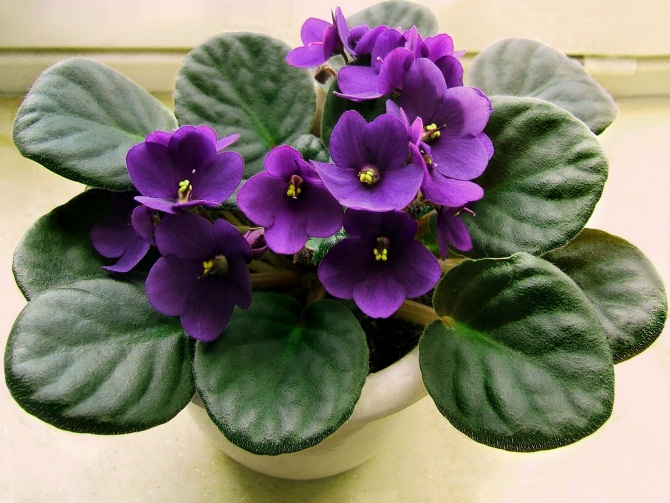 Какие условия необходимо создать, чтобы растения были здоровыми и всегда радовали нас?
свет/тень
тепло
влага
почва
Комнатным растениям необходимы:
Любовь к растениям
Учет происхождения
Средства ухода за растениями
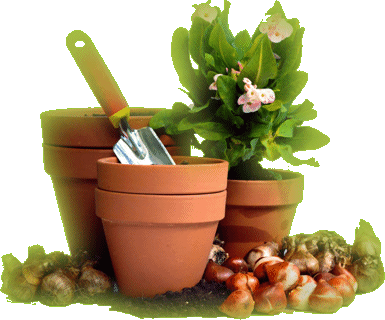 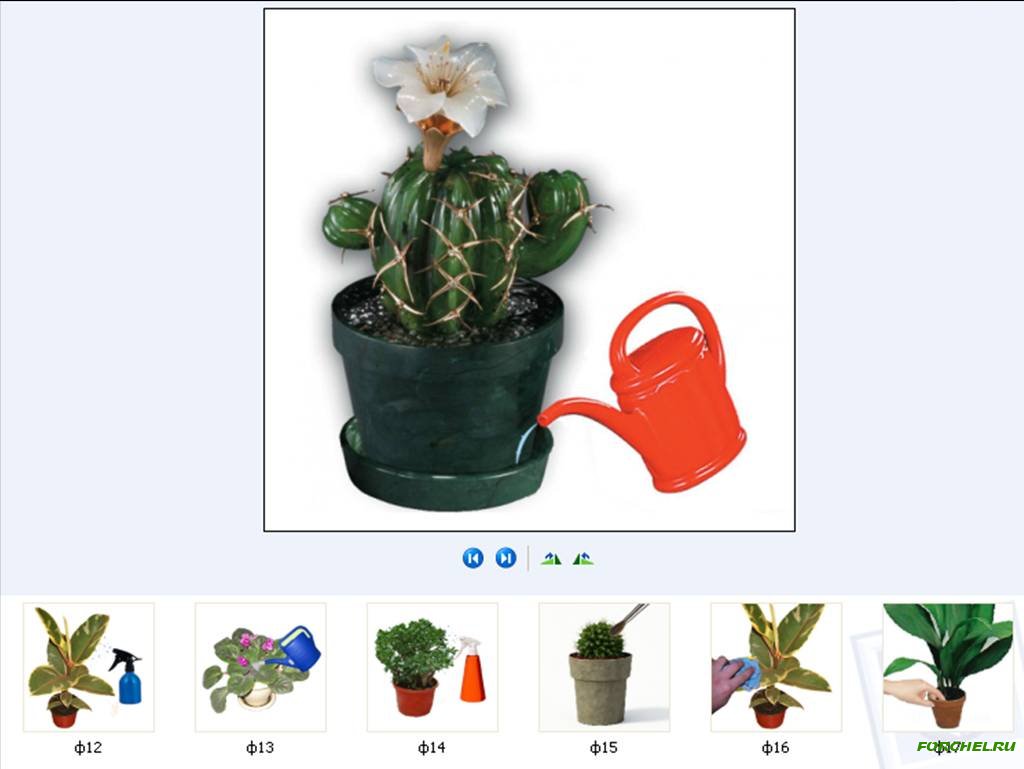 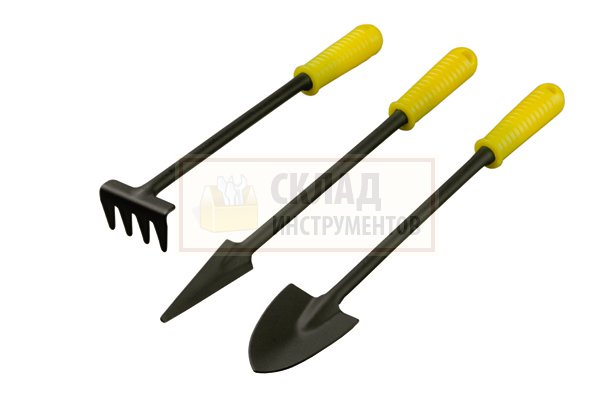 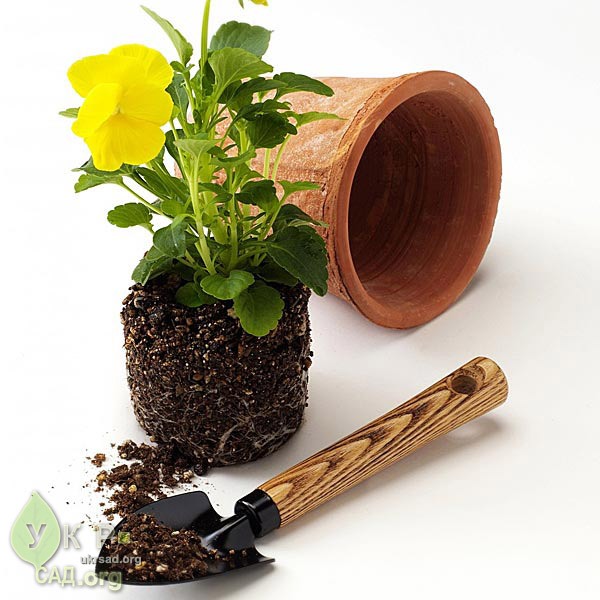 Правила ухода за растениями
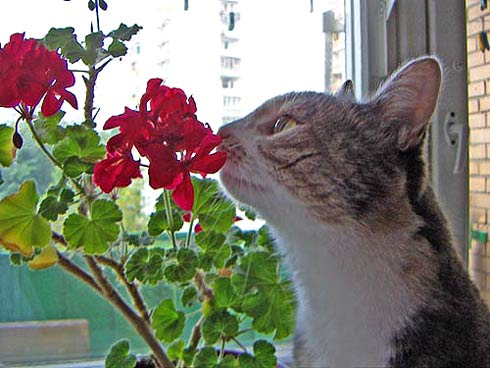 Учитывайте отношение растения к свету
Поливайте водой комнатной температуры
Рыхлите только на поверхности и по краю горшка
Листья очищайте от пыли губкой или кисточкой
Удаляйте засохшие листья и цветы
Полив и опрыскивание растений
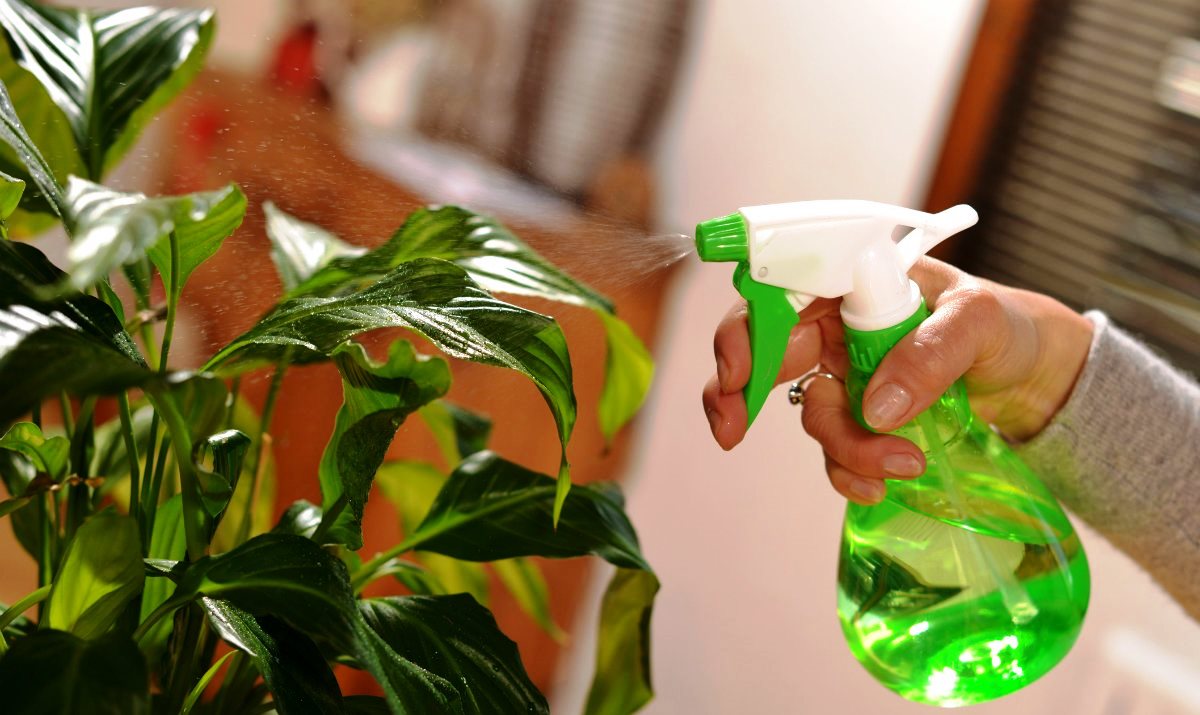 Рыхление почвы
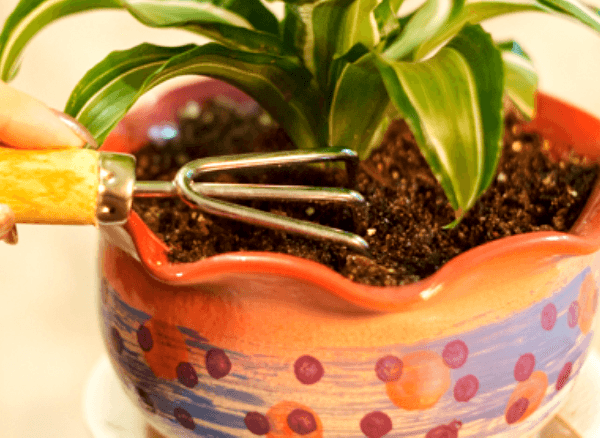 Удаление пыли
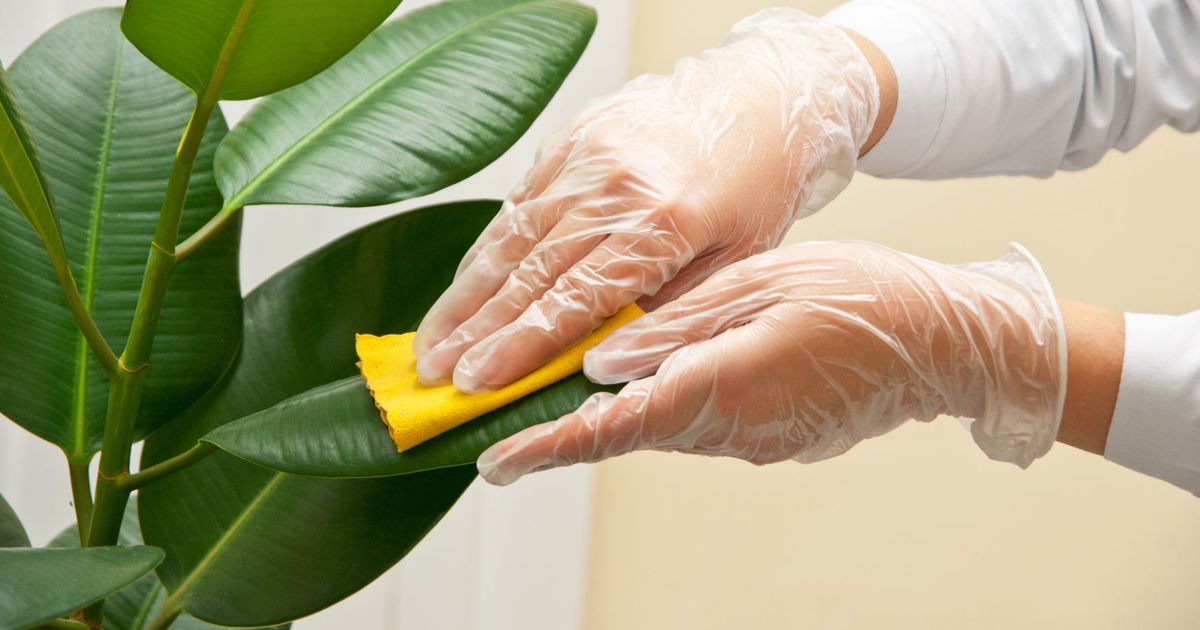 Срезание сухих листьев
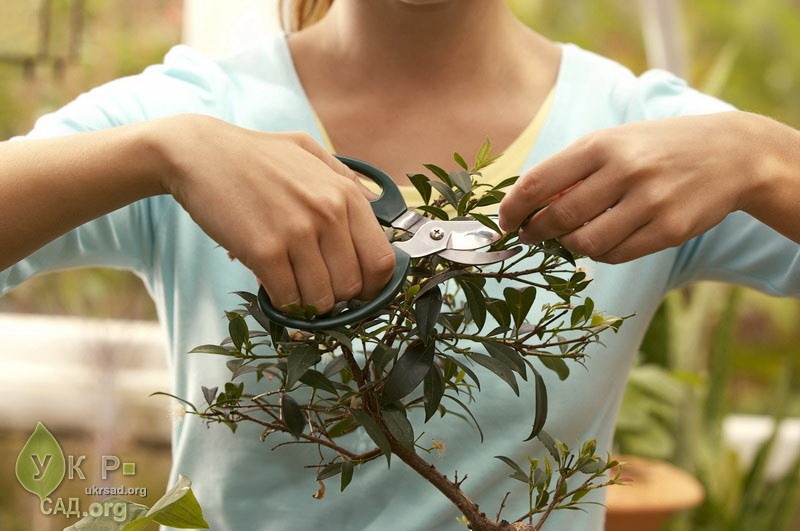 Запомните:
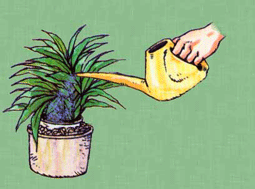 полив
Основные правила  ухода за комнатнымирастениями.
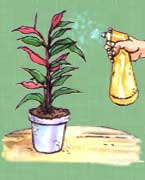 опрыскивание
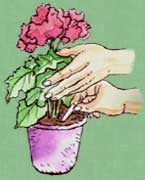 подкормка
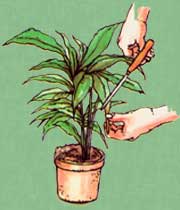 удаление пыли с листьев, обрезка
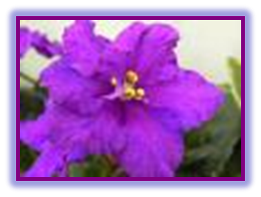 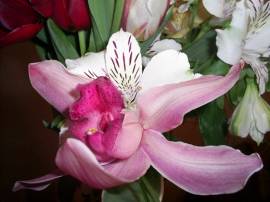 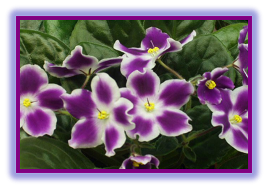 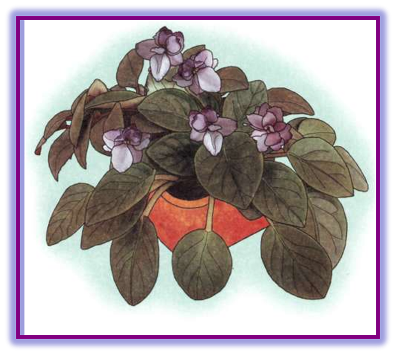 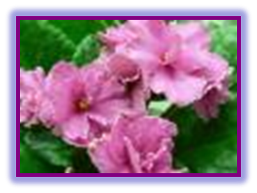 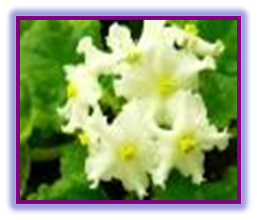